Fab Lab Korea Initiative
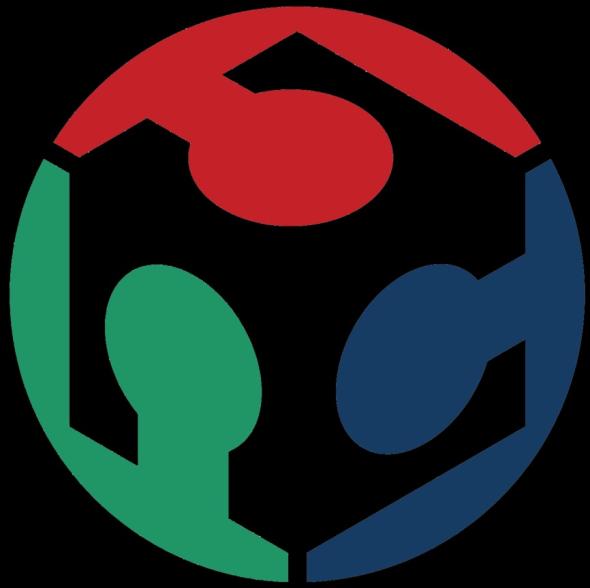 South Korea : Current Status and Potential
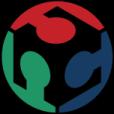 About Me
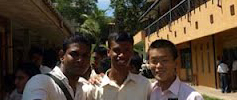 Hunmin Koh

KAIST 			2004-2009(Korea Advanced Institute of Science and Technology)- B.E in Mechanical Engineering

SNU 			2009-
	(Seoul National University)- Architecture 

KOICA 			2009-2011(Korea International Cooperation Agency) 
	- Technical College, Matara, Sri Lanka 

FLB
	(Fab Lab Barcelona)-Fab Academy 2012
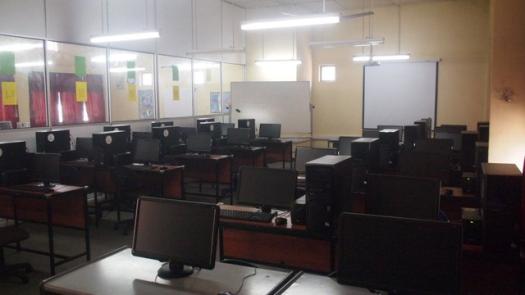 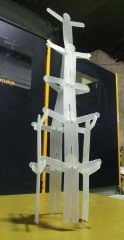 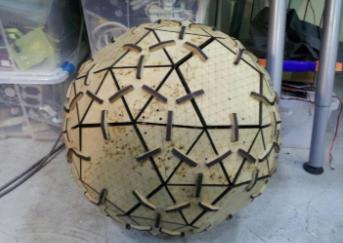 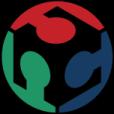 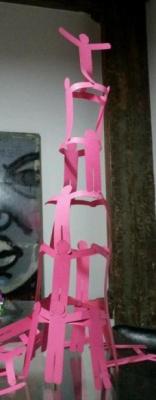 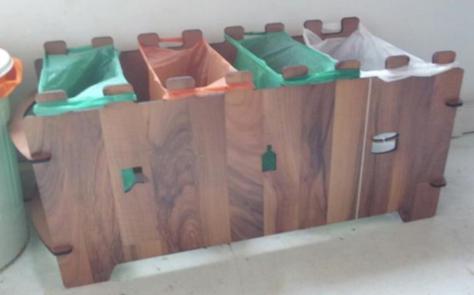 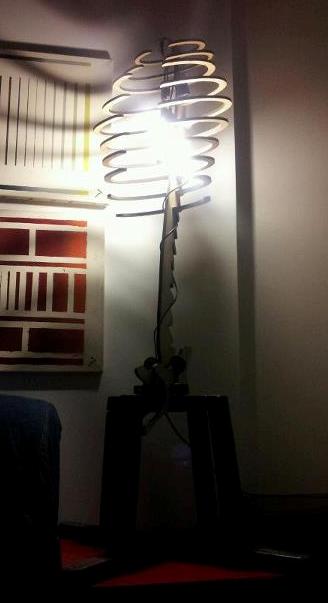 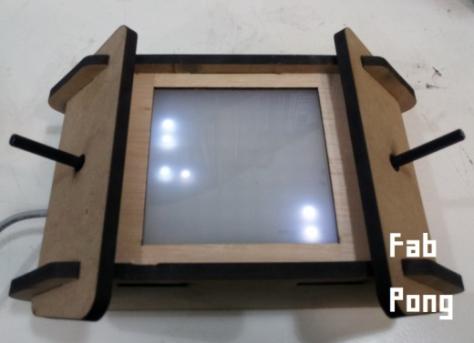 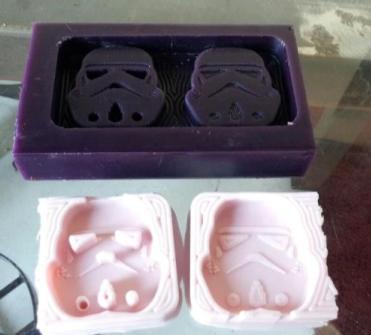 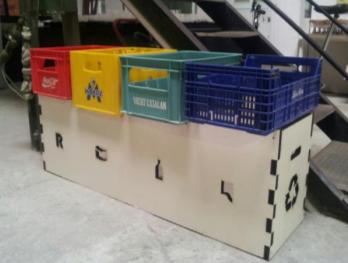 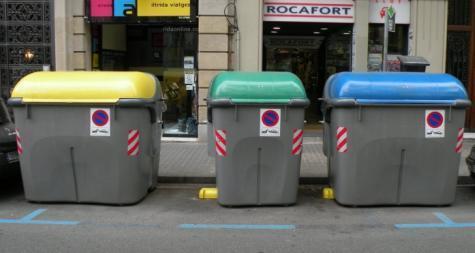 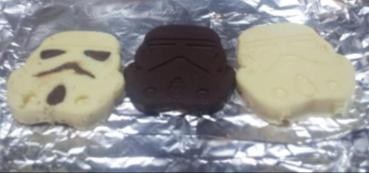 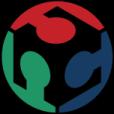 Why Fab Lab in Korea?
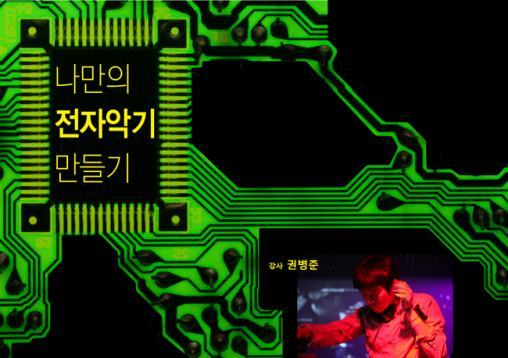 Growing interest on digital fabrication and hands on prototyping 

Many government-supported startup encouragement programs
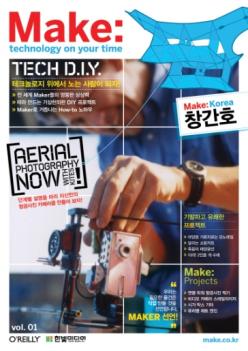 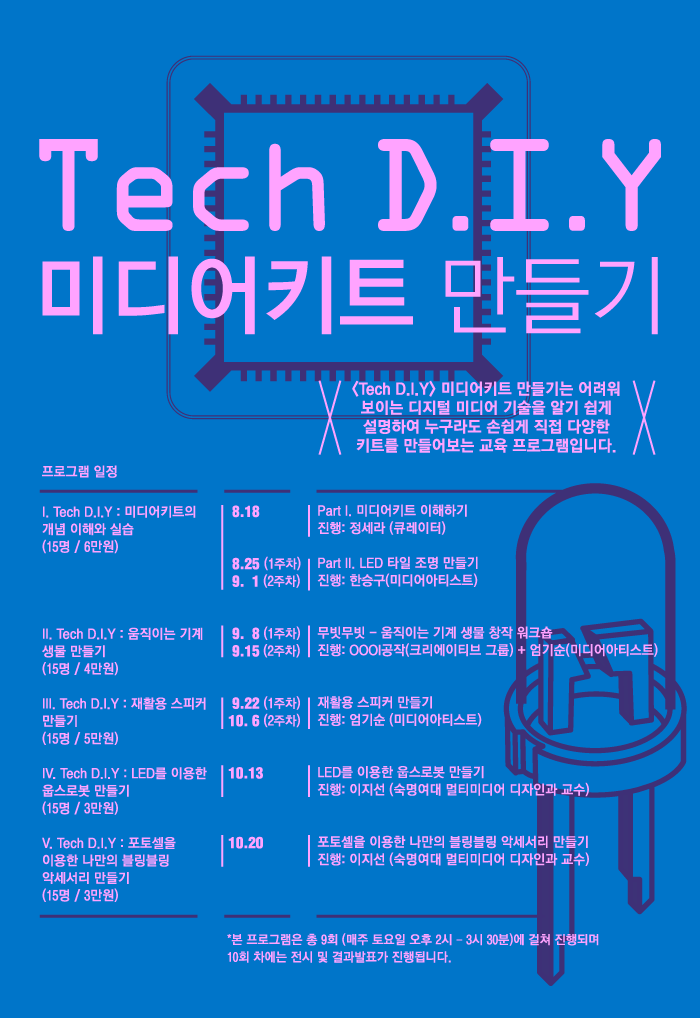 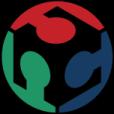 Why Fab Lab in Korea?
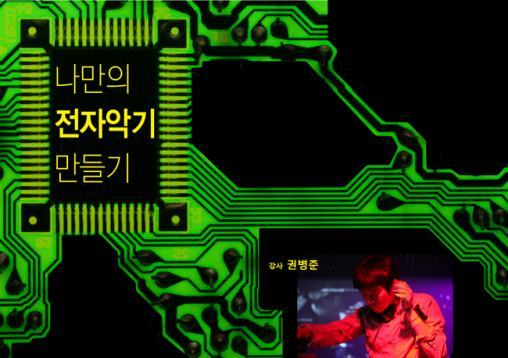 Learning sources are scattered and difficult to access

No Fab Lab
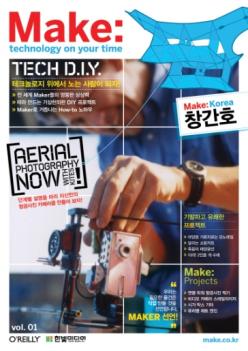 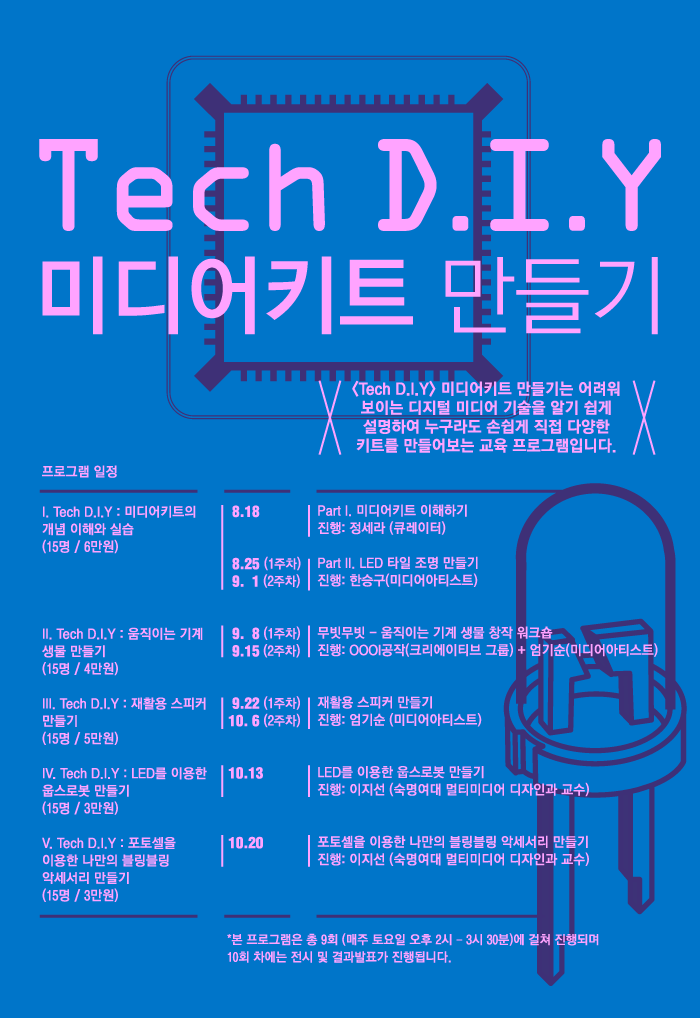 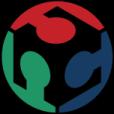 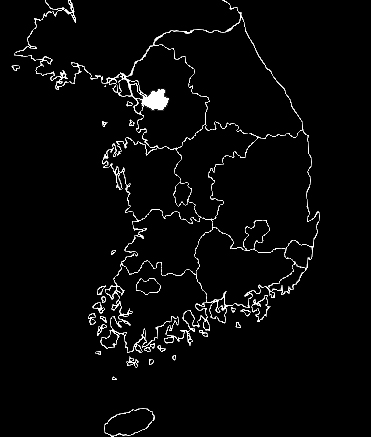 Seoul			(Wellington)
	Area
		605.28 km2 		(444 km2 )
	Population
		9,794,304		(393,400)
	Density	
		16,000/km2 		(890/km2 )
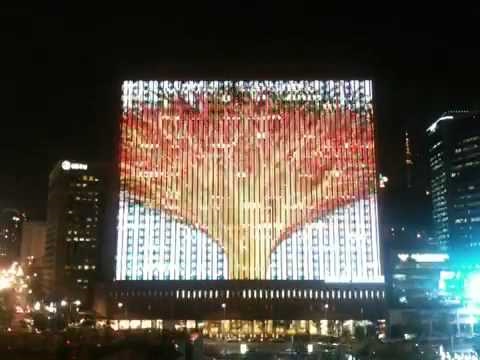 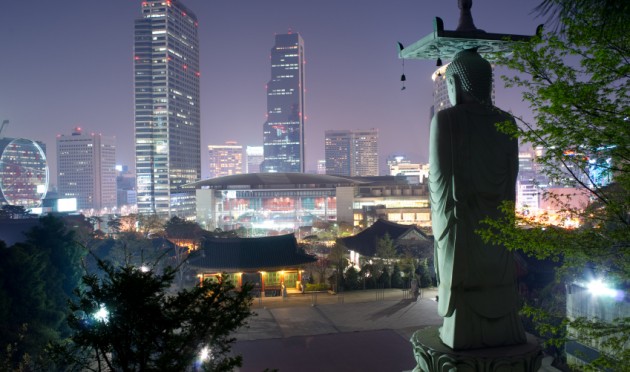 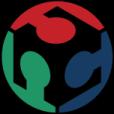 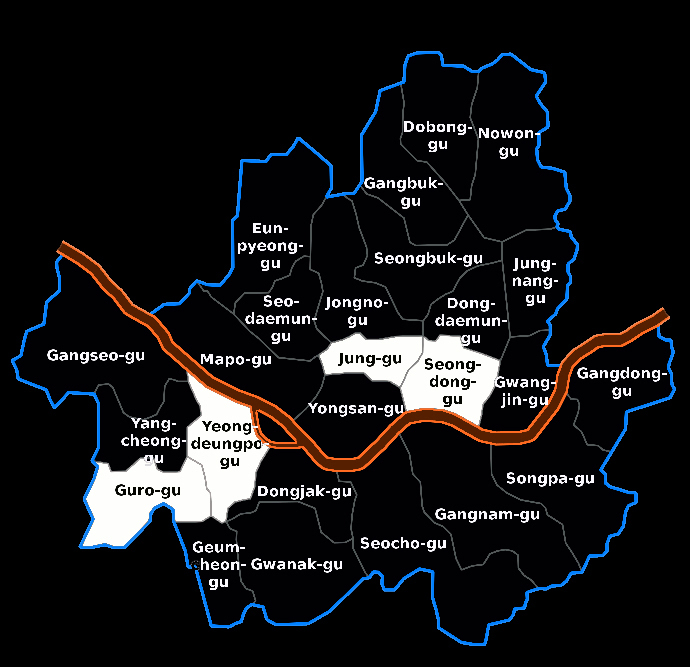 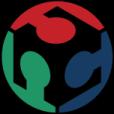 EuljiroHas been making (almost) anything before it was cool
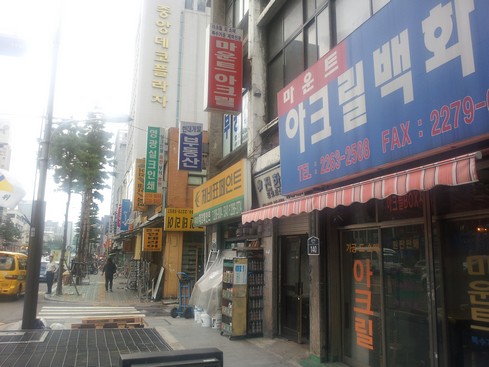 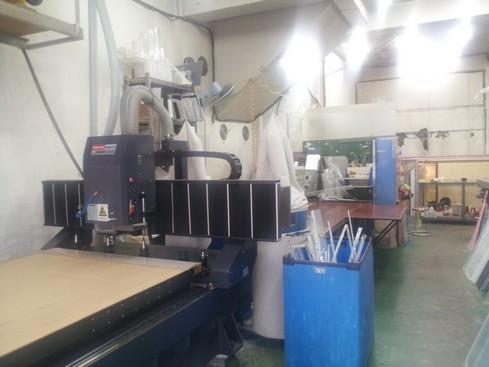 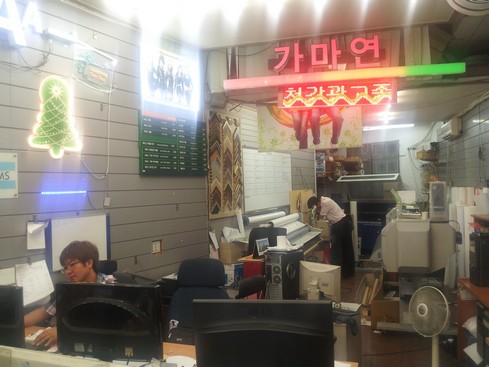 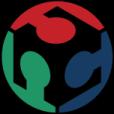 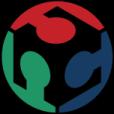 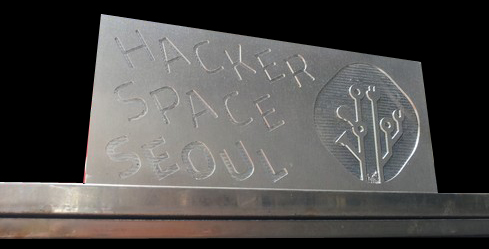 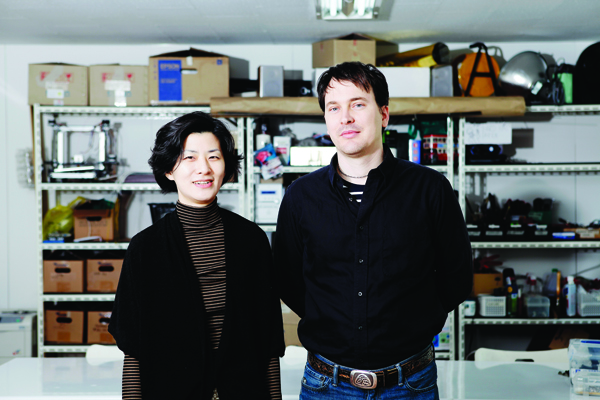 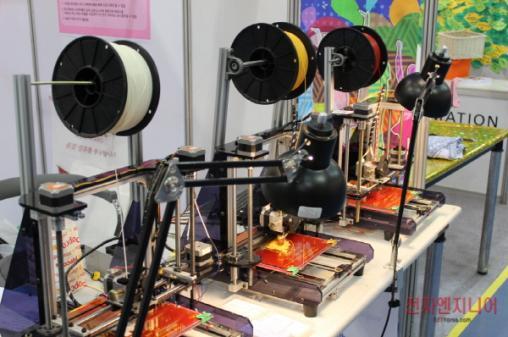 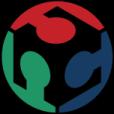 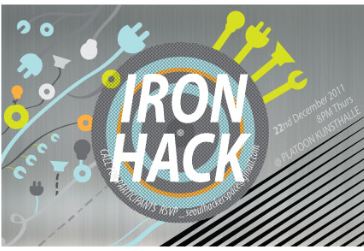 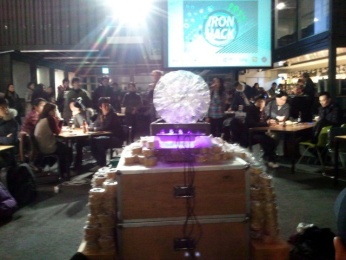 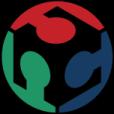 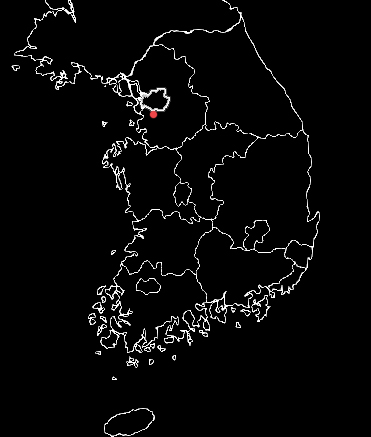 Suwon
Provincial Capital (Gyonggi)

 40km south of Seoul

 Samsung City
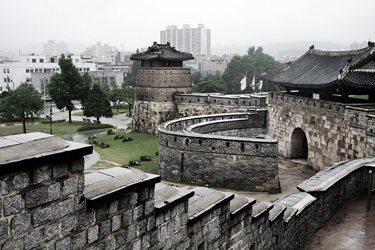 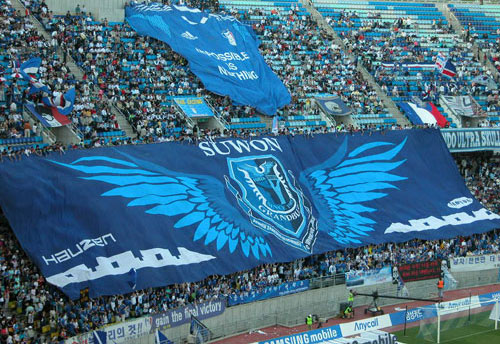 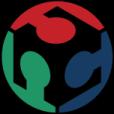 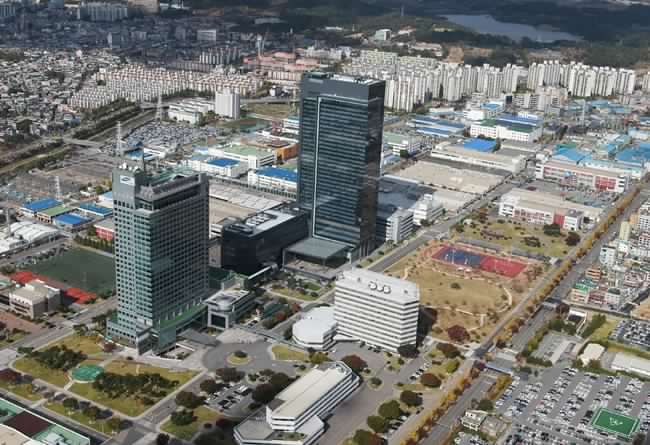 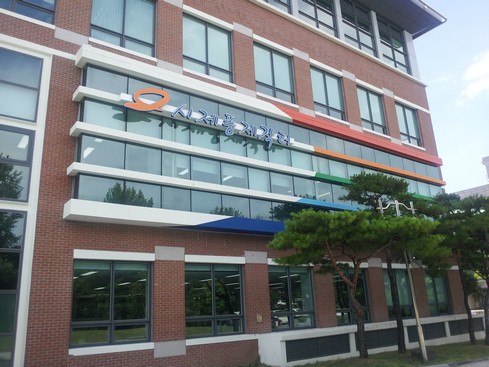 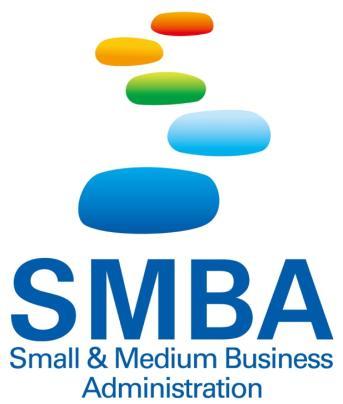 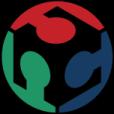 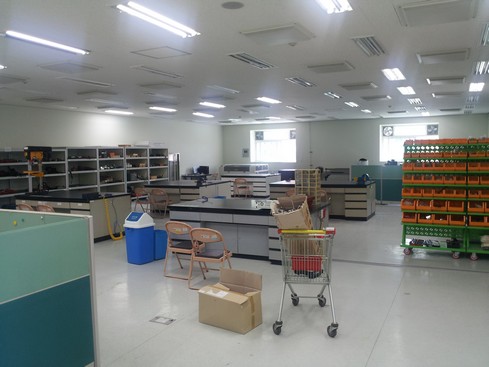 Gyonggi SMBA Prototyping Center
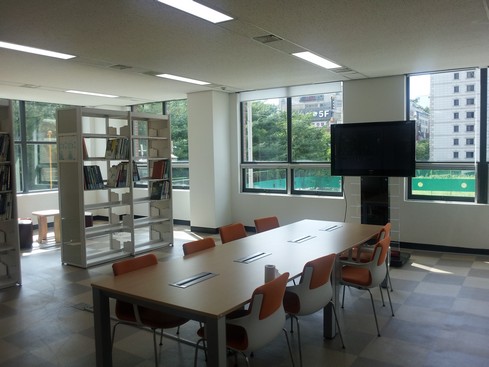 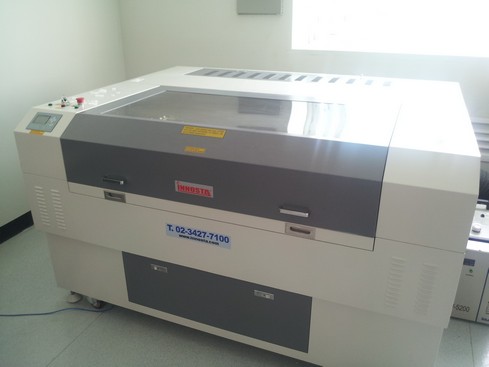 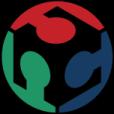 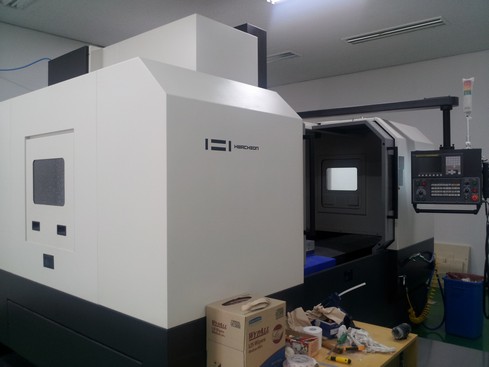 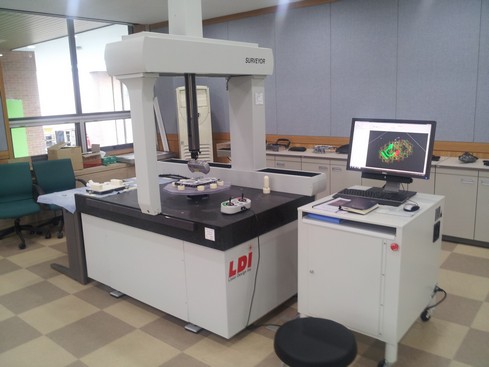 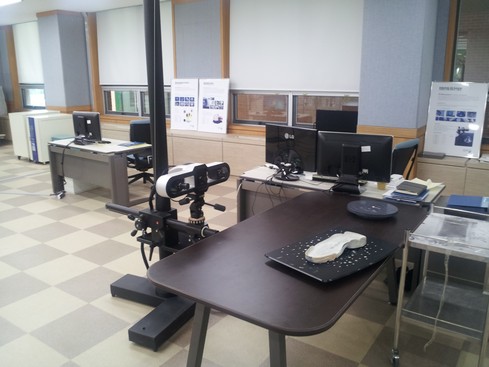 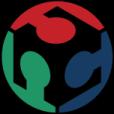 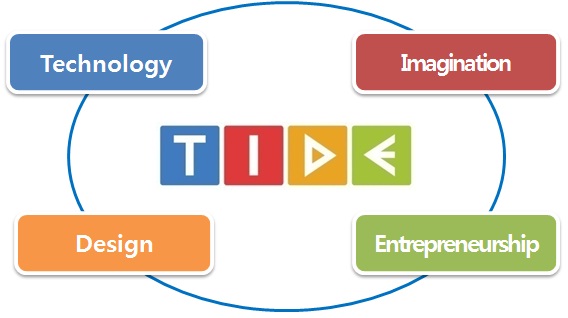 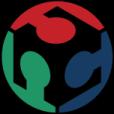 Members
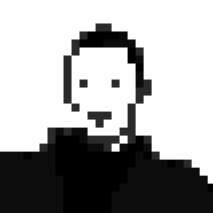 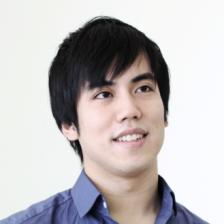 Jinha Lee
Ph.D Candidate, 
MIT Media Lab
Samsung Electronics
Hunmin Koh
Coordinator
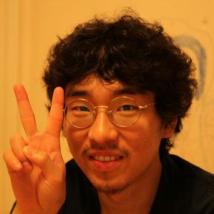 Byoung Joo Lee
Ph.D Candidate, 
SNU New Media Lab
Hyunjin Kim
Ph.D Candidate, KAIST
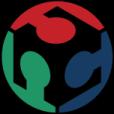 Plan (2012)
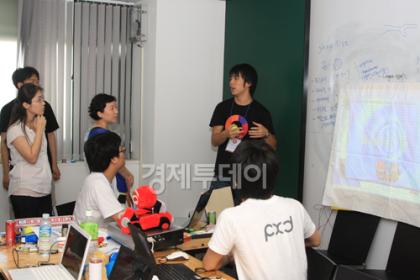 Make a list of Euljiro’s shops

Publish digital fabrication webzine
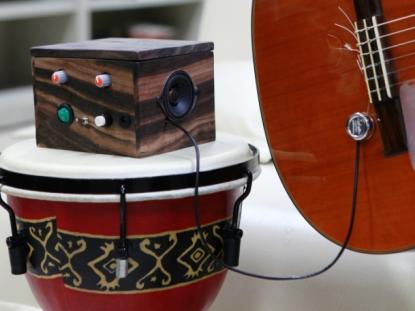 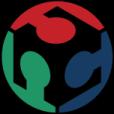 [Speaker Notes: 15초안에 다 말하기 힘들어서 둘로 쪼갬. 문장 교정 필요
너무 썰렁한데 넣을 이미지가 없다.]
Plan (2012)
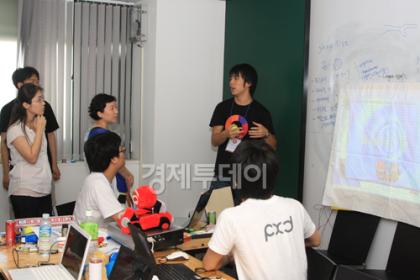 Fab Academy X (internal group study)

Develop public digital fabrication curriculum
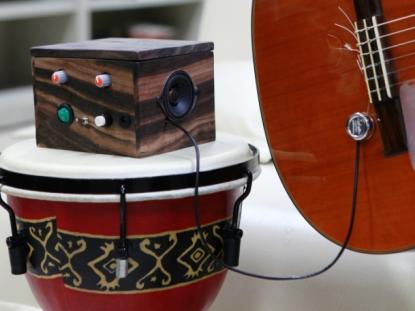 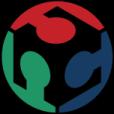 [Speaker Notes: 15초안에 다 말하기 힘들어서 둘로 쪼갬. 문장 교정 필요
너무 썰렁한데 넣을 이미지가 없다.]
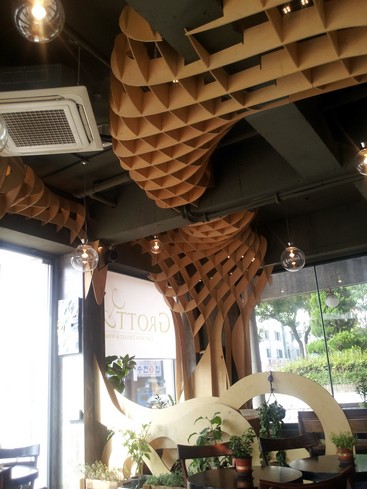 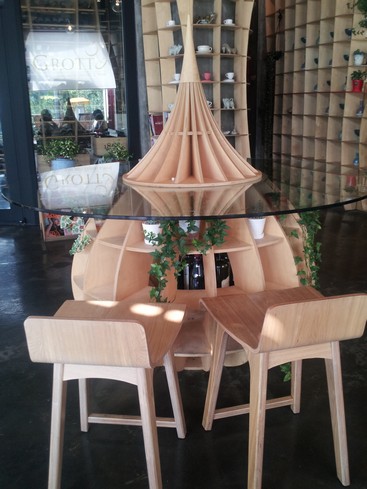 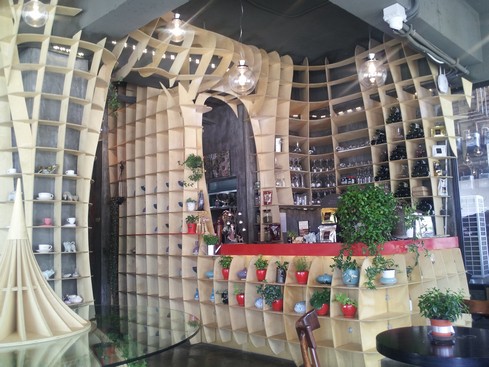